Sledování vitálních funkcí
Michal Pospíšil
Terminologie
Fyziologické funkce (FF) x vitální funkce (VF)
 - pokud se hodnota vitální funkce pohybuje v normě, hovoříme o fyziologické.  

Hodnocení „hands off“ (např.: rozhovor a BBB, ISBAR)

Hodnocení „hands on“ (např.: ABCDE – algoritmus, Apgar score..)

Velké množství zkratek – kombinujících češtinu, angličtinu a latinu
Monitoring
Systematické sledování (např. TT á 4h)

Kontinuální monitoring – nepřetržité sledování

Systémové – dle pozorovaného orgánového systému

Hodnocení trendu
Primární vyšetření - opáčko na pohled
Často vyšetřujeme pacienta již z dálky - podvědomé uvažování založeno na klinické praxi, instinktech a vědomostech pozorovatele.

Hands off a rychlé zhodnocení vědomí určuje, který systém vyšetření zvolíme (příklad anglického hands off B-B-B).

Dokumentace a včasné rozpoznání závažného stavu (např. Early Warning Score - EWS), vše dle zvyklosti poskytovatele – přizpůsobuje se skladbě pacientů, v základě by měl však být jednotný.
[Speaker Notes: Behaviour – chování – není spontánní aktivita, není schopno sedět nebo stát, není schopno věnovat pozornost ošetřujícímu nebo hračce          
                              - nedá se utišit – má slabý pláč – zaujímá abnormální pozice/preferuje sed – náznaky klonicko tonických pohybů/ abnormální pohyb  

Breathing – dýchání – abnormální zvuky – retrakce – při inspiriu roztahování nosních dírek

Body colour – barva – bledost – motting (různé ohraničené vykreslování kůže kvůli vazokonstrikci – demarkační linie mezi teplou a studenou kůží) – cyanóza (kůže a sliznice)]
Systém EWS a ABCDE algoritmus vyšetřování
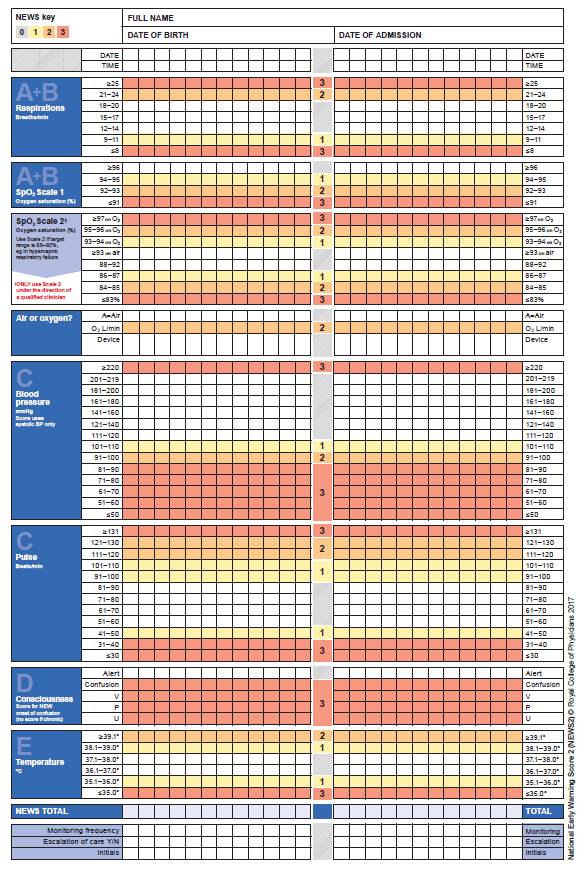 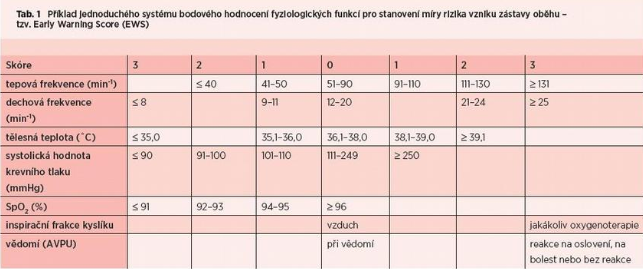 EWS - intervence
BBBbrainstorming
Behaviour (chování)

Breathing (dýchaní)

Body colour (barva)
BBBbrainstorming – opáčko na pohled
Behaviour: – není spontánní aktivita, není schopen sedět nebo stát, není schopen věnovat pozornost ošetřujícímu, nedá se utišit – bolest – zaujímá abnormální pozice/preferuje sed či antalgickou polohu – náznaky klonicko-tonických pohybů/ abnormální pohyb hlavy.

Breathing (dýchaní): abnormální zvuky – retrakce – při inspiriu roztahování nosních dírek, zapojování pomocných dýchacích svalů


Body colour (barva) - bledost – motting (různé ohraničené vykreslování kůže kvůli vazokonstrikci – demarkační linie mezi teplou a studenou kůží) – cyanóza (kůže a sliznice)
A – Airway – průchodnost DC
Soustředění se na zvukové fenomény zatím bez auskultace fonendoskopem (např. pacientova mluva)

Kontrola dutiny ústní (sledujeme známky otoku, velikost jazyka – čípku), tekutiny – sekret?

Mallampati škála

Tak jak? – Průchodné/ V riziku / S obstrukcí parciální nebo úplnou
Mallampati škála
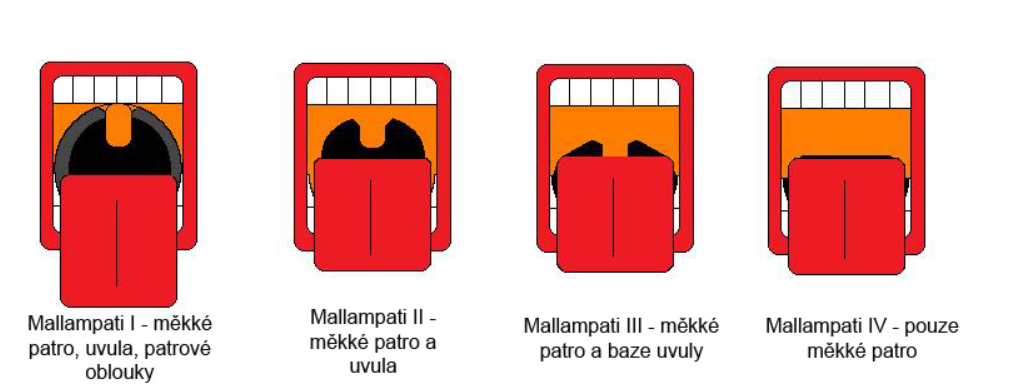 B – Dýchání – hodnocení funkce resp. systému
Měření dechové frekvence (RR, DF, f.), hloubku, pravidelnost
Fyziologická hodnota dechů u dospělého 12 – 20/ minutu
Měřit pohledem, kapnograficky, ventilátorem, či pomocí elektrod. 
Pacient při vědomí by neměl vědět, že u něj měříme DF (počítat minimálně 30 sekund)
U dětí hodnotit spíše břišní forma dýchání – nutno odhalit, ale nevystresovat (počítat po dobu 1 minuty)

Pojmy:
Inspirium/Expirium (1:2) 
Eupnoe
Dyspnoe
Tachypnoe
Bradypnoe
Normopnoe
Hyperventilace
Hypoventilace
[Speaker Notes: Centrální cyanóza - (obvykle znatelná na sliznici úst, objevuje se při desaturaci 80%).]
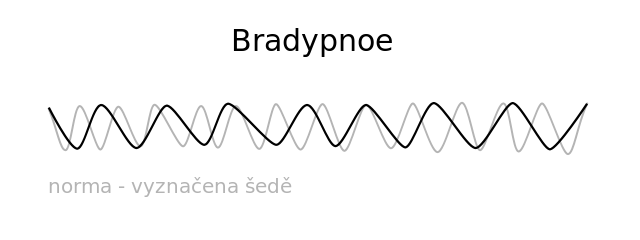 Terminologie
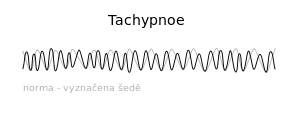 eupnoe – normální počet dechů 

dospělý člověk 12-20 dechů za minutu
novorozenec 40-60 dechů za minutu
kojenec 25-30 dechů za minutu
desetileté dítě 20 dechů za minutu

tachypnoe – zrychlené dýchání; ≥ 25/min.
bradypnoe – zpomalené dýchání; ≤ 12/min.
apnoe – zástava dýchání delší jak 10 s.+ pokles SaO2
Saturace hemoglobinu kyslíkem (SO2)
Při iniciálním hodnocení měříme periferní saturaci (SpO2)

Fyziologická norma > 96 % bez podávaného kyslíku

Vždy je nutné hodnotit saturaci v souvislostech s vdechovanou směsí – samotná skutečnost, že pacient vyžaduje kyslík, znamená odchylku od normy a normosaturace zde neznamená fyziologický stav.

Zvýšená pozornost u pacientů s chronickou obstrukční plicní nemocí (CHOPN / COPD)

Kvalita snímané hodnoty může být ovlivněna mnoha faktory (okolní teplota, pulzní vlna – pletysmografie, světlo, barva kůže.)

Pojmy
Normosaturace
Hyposaturace
Hypoxie
Hyperoxie
Hypoxémie
Hypoxie
Cyanóza periferní/centrální
MĚŘENÍ PULZNÍM OXYMETREM
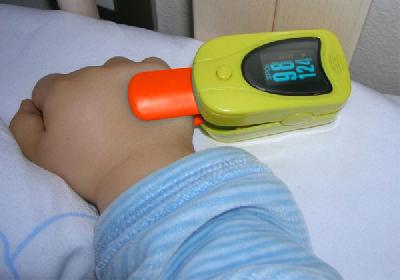 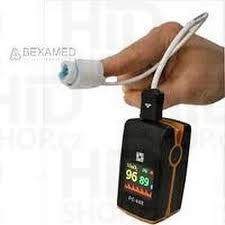 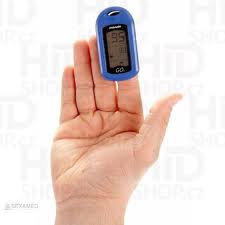 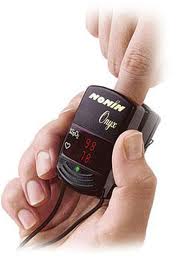 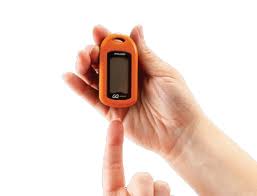 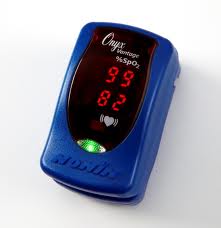 [Speaker Notes: Různé typy a různá místa připevnění]
Auskultace bilaterálně
Obstrukce horních cest STRIDOR

Obstrukce dolních cest poslech PÍSKOTY

Porucha na úrovni plicní tkáně CHRUPKY

Nepravidelné a neadekvátní dechové vzorce Chyne Stokes
[Speaker Notes: HDC – zánět hrtanu – anafylaxe – cizí těleso a aspirace -> stridor – štěkavý kašel – chrapot

DDC – bronchitis – astma – obvykle pískoty v expiriu + prodloužené expirium

Tkáň – Pneumonie 

Vzorce – vysoké ICP, neuromuskulární postižení, otrava, předávkování léky, zánět CNS, spánková apnoe

Biotovo

Kusmaulovo]
Dechové vzorce
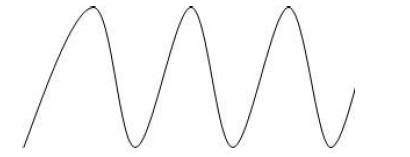 Biotovo


Kusmaulovo


Cheyne-stokesovo
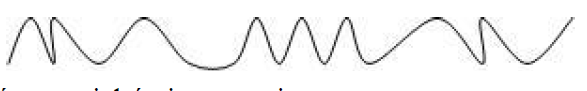 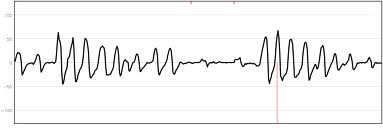 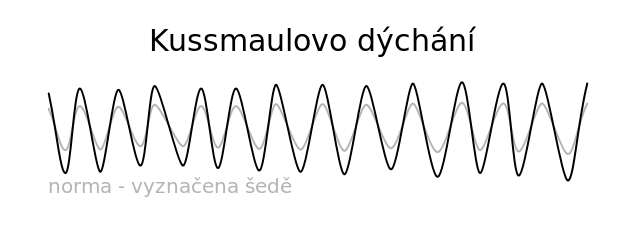 Kussmaulovodýchání
Kussmaulovo dýchání je hluboké, zrychlené dýchání. Zvýšení dechové frekvence a nadechovaného i vydechovaného objemu vzduchu má svoje opodstatnění, protože tento typ dýchání se aktivuje při rozvoji acidózy v organizmu člověka. Tehdy je v těle vysoká koncentrace kyselých látek a organizmus startuje mechanizmy vedoucí mimo jiné k jejich eliminaci: oxid uhličitý, který má kyselou povahu, je právě zrychlenými a prohloubenými výdechy z těla odstraňován, kdežto kyslík, látka zásadité povahy, je zrychlenými a prohloubenými vdechy do těla přiváděn. Tak se acidóza v těle snižuje a buněčné metabolické pochody se vracejí k normě.

Tento typ dýchání bývá u diabetického kómatu z nahromadění ketokyselin, při metabolické acidóze, diabetickém komatu, urémíi.
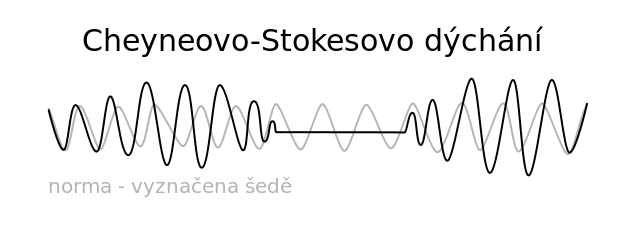 Cheyne-Stokesovo dýchání
Cheyne-Stokesovo dýchání se projevuje mělkými nádechy a výdechy, které se postupně prohlubují, přecházejí v těžké oddychování, pak se změlčují a nastává pauza bezdeší. Po ní ale dýchání opět nastoupí, nejdříve je mělké, ale postupně se stává hlubším, a když dosáhne určité mohutnosti, opět se změlčuje až k bezdeší.

Objevuje se při závažných stavech, jakými jsou onemocnění srdce, zejména srdeční selhání, u uremie, při těžké pneumonii a u poruch centrálního nervového systému. Bývá ukazatelem zhoršování zdravotního stavu, časté je v terminálním stadiu života.
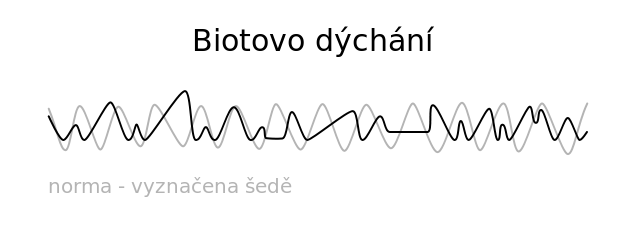 Biotovo dýchání
Biotovo dýchání je nepravidelné co do hloubky i frekvence a je přerušováno pauzou bezdeší (apnoickou pauzou). Různě hluboké dechové vlny se nepravidelně střídají s apnoickou pauzou.

Tento typ dýchání se vyskytuje při závažných poruchách dechového centra při poranění mozku, u meningitid a encefalitid, kdy je snížena dráždivost dýchacího centra, dále při zvýšeném intrakraniálním tlaku, který vzniká při krvácení do mozku, edému mozku, nádoru. Může se také vyskytovat u nezralých novorozenců.
B - Jak mohu vyhodnotit bez nálezu fenoménů?
Stabilní

Spontánní

Normopnoe/Eupnoe

Kompenzované
C - Kardiovaskulární systém
Pulz

Arteriální tlak (NIBP/IBP) – znát hodnoty MAP a stanovit si hraniční hodnoty individuálně.

EKG a centrální venózní tlak budou náplní další lekce
DEFINICE
Pulz vzniká nárazem krevního proudu na stěnu tepen. Pulz je projevem činnosti levé srdeční komory, která se při systole stáhne a vypudí krev do aorty.

Stěny cév jsou pružné, a tak se tepová vlna přenáší postupně na celý tepenný systém. Tepovou vlnu můžeme zachytit i na periferních tepnách. 

Frekvence pulzu je odrazem frekvence srdečních systol a je ovlivňována vegetativním nervovým systémem.
Faktory ovlivňující pulz
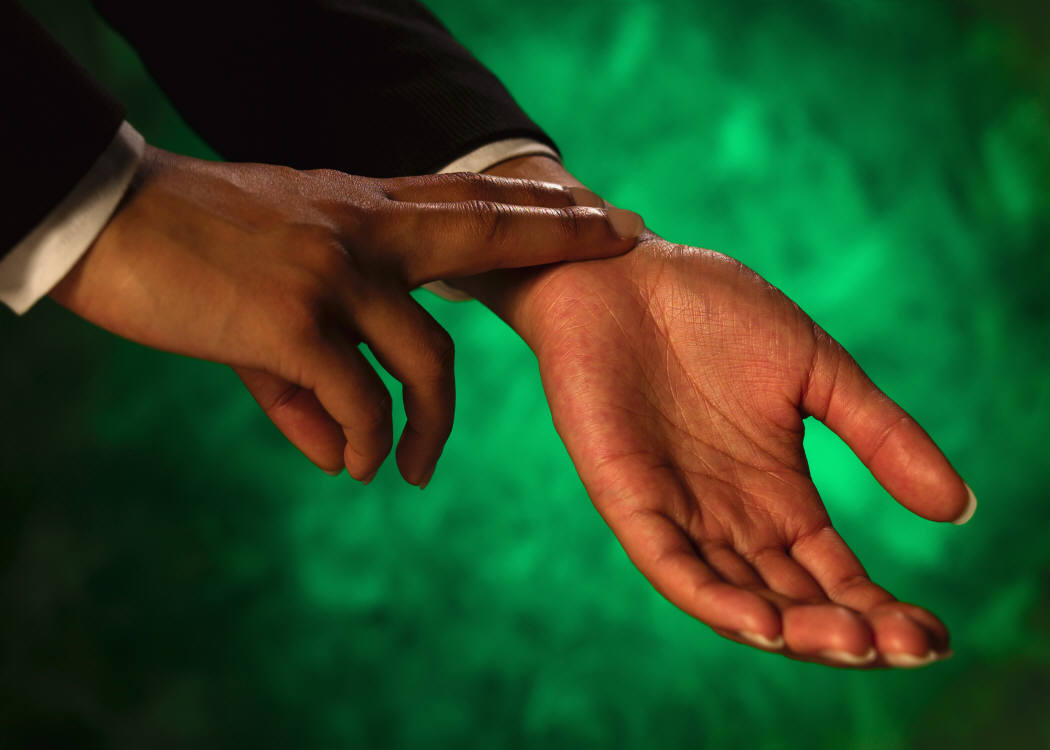 Věk (s věkem klesá)
Denní rytmus a pohybová aktivita
Léky
Změny polohy (v leže nižší)
Stres, úzkost, strach
Krvácení (snížení objemu snižuje)
Tělesná teplota (1°C zvýší TT o 8-10 P/min)
Pohlaví (muži zpravidla nižší)
Kondice
ORIENTAČNÍ FYZIOLOGICKÉ HODNOTY
Místa měření pulzu ?
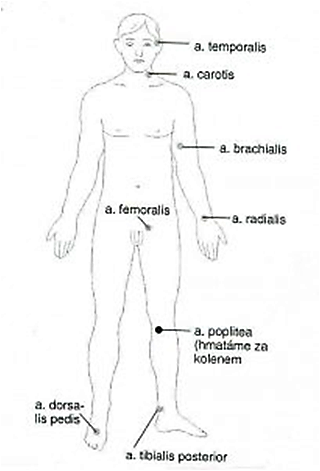 arteria temporalis (spánková tepna)
arteria carotis (krkavice, krční tepna)
arteria brachialis (pažní tepna)
arteria radialis (vřetenní tepna)
arteria femoralis (stehenní tepna)
arteria poplitea (podkolenní tepna)
arteria tibialis posterior (zadní holenní tepna)
arteria dorzalis pedis (tepna hřbetu nohy)
apikální puls (hrot srdce - u dětí do 3 let)
U pulzu hodnotíme:
Frekvenci (počet tepů za minutu)

Rytmus (pravidelnost)

Kvalitu (hmatnost)

Symetrii - rozdílnost.
HODNOCENÍ FREKVENCE
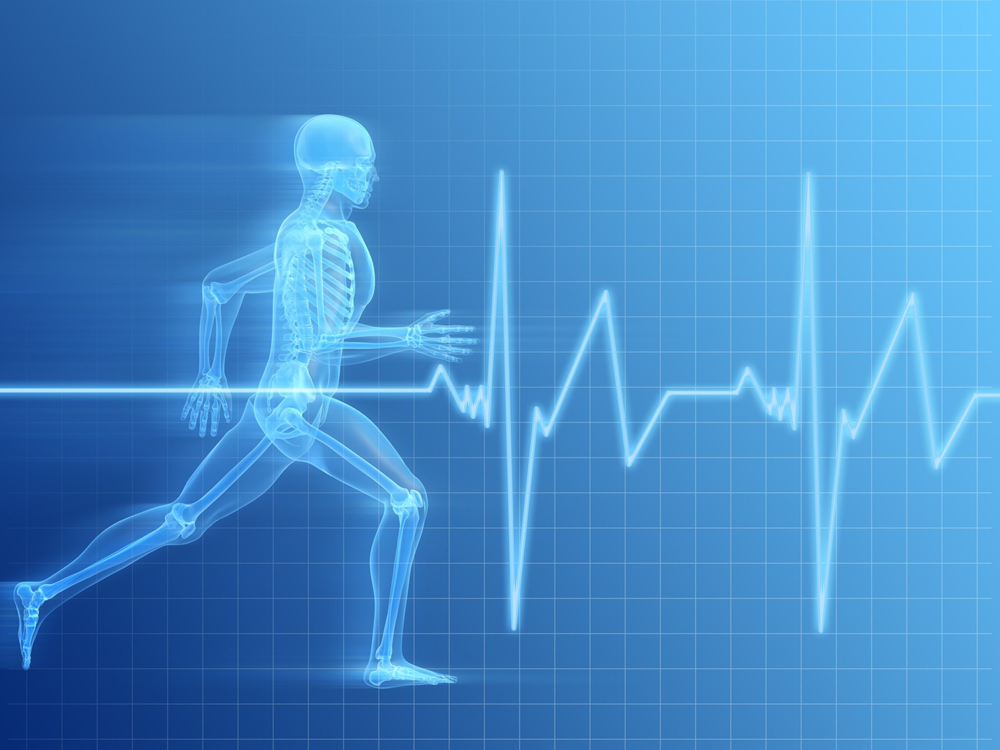 fyziologická tepová frekvence:
 
dospělý člověk: 50-90 tepů za minutu
novorozenec: 100-160 tepů za minutu
kojenec: 100-120 tepů za minutu

tachykardie – zrychlená tepová frekvence, hodnoty vyšší než 90 tepů za minutu u dospělého člověka

bradykardie – zpomalená tepová frekvence, hodnoty nižší než 50 tepů za minutu u dospělého člověka

normokardie –hodnoty v normě mezi 50 – 90 tepů za minutu
HODNOCENÍ  RYTMU
hodnocení intervalů mezi jednotlivými údery
normální, pravidelný, rytmický

arytmie (nepravidelný pulz) – označení pro poruchy srdeční frekvence, srdečního rytmu, nebo jejich kombinace.

palpitace – bušení srdce; negativně vnímaná nepravidelnost a silná akce srdeční
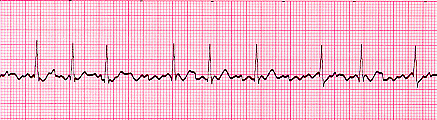 HODNOCENÍ  KVALITY
Podle hmatnosti pulzu, dané objemem krve při nárazu (kvalita, síla, objem, amplituda):

Tvrdý (durus)
Měkký (mollitis)
nitkovitý – (filiformis)
plný – vysoký

Současně lze posoudit kvalitu stěny tepny – pružná, měkká, tvrdá, …
MÍSTA MĚŘENÍ
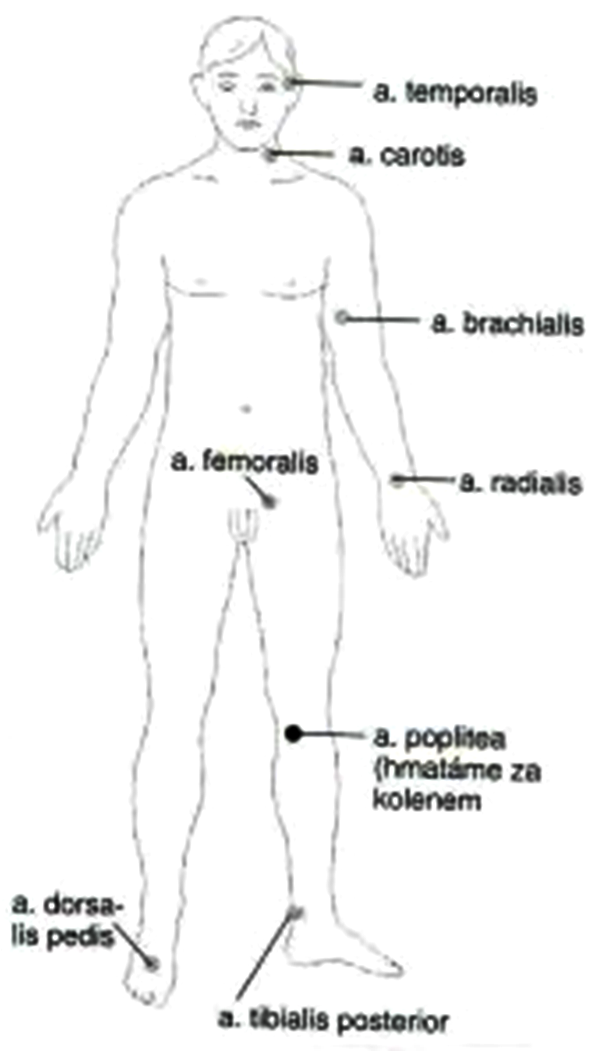 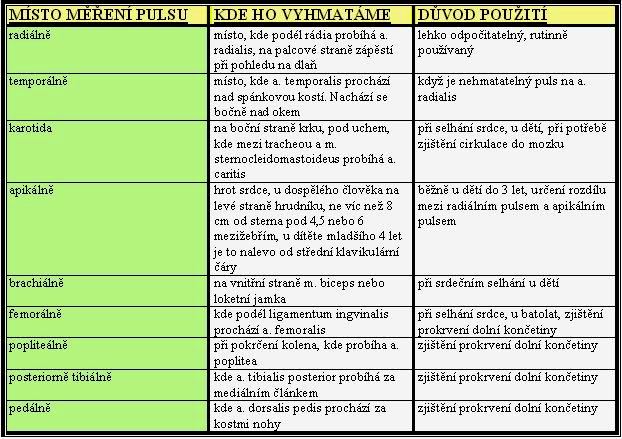 C – Kapilární návrat (CRT)
Tlak na nehtové lůžko po dobu 5 sekund

Fyziologicky návrat barvy do 2 sekund, pokud trvá delé, hovoříme o prodlouženém kapilárním návratu (CRT>2sec.) -> nepřímá známka srdečního selhávání, zhoršená perfuze periferie.

Rychlí a efektivní ukazatel u kriticky nemocných, hodnocení symetrie u poruch prokrvení
Související ošetřovatelské diagnózy
neefektivní tkáňová perfuze (kardiopulmonální) - 00024
neefektivní tkáňová perfuze (periferní) - 00024
riziko periferní neurovaskulární dysfunkce - 00086
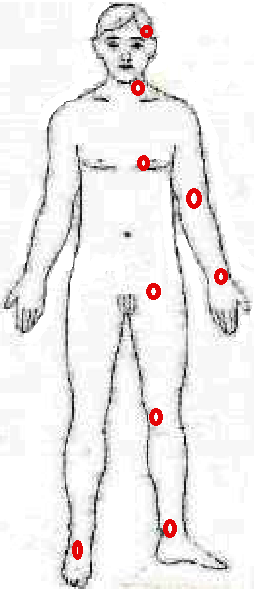 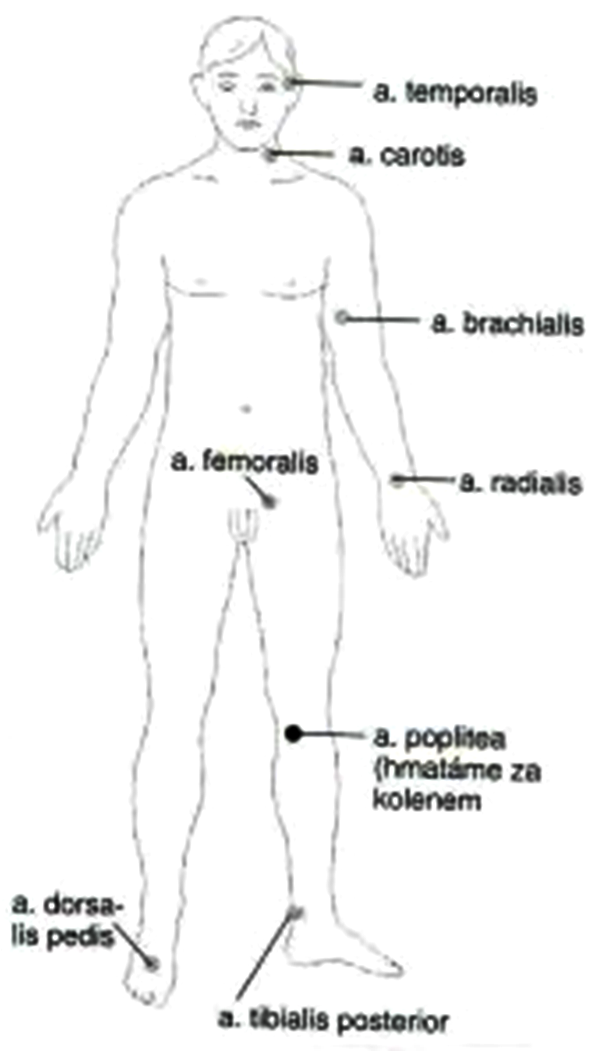 DOPLŇTE
C - Preload
Náplň jugulárních žil (u dětí jsou málokdy viditelné)

Játra (palpace <1cm  pod žeberním obloukem)

Plíce (chrupky bilaterálně)

CAVE! Iatrogenní fluid overload  - „přelití“ pacienta tekutinami – umět včas rozpoznat !
C - Krevní tlak
Krevní tlak (TK) je tlak krve v tepnách.

Krev je do arteriálního systému vháněna levou srdeční komorou při systole. 

Vyšší hodnotu krevního tlaku naměříme při systole, tj. při kontrakci srdeční komory,  nazýváme ji systolický tlak.

Nižší hodnotu naměříme při diastole, tj. při ochabnutí komor, nazýváme ji diastolický tlak.
Účel měření
Diagnostický

léčebný (kontrola kompenzace arteriální hypertenze, udržení optimálního arteriálního tlaku např. při léčbě CMP, edému mozku apod.)
Faktory ovlivňující hodnoty krevního tlaku
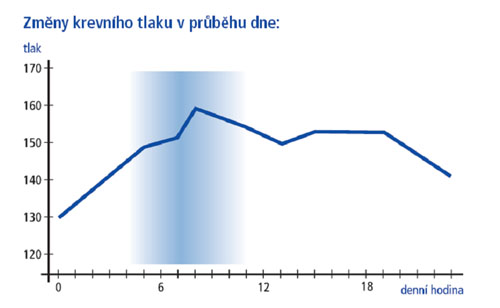 věk
pohlaví
rasa
denní doba
tělesná aktivita
stres, silné emoce
léky (kardiotonika, vazodilatancia)
teplota zevního prostředí
krvácení
obezita
Místa pro měření krevního tlaku
na paži
na předloktí (na zápěstí)
pod kolenem (na podkolenní tepně při ICHDK)
nad kotníkem (měření kotníkových tlaků při ICHDK)
na stehně
Metody měření krevního tlaku
Invazivní metoda (přímé měření)Podstatou přímého měření tlaku je zavedení katétru do arterie nebo vény, kde je tlak krve konvertován (převáděn) tlakovým převodníkem na elektrický signál, který je následně zesílen a převeden na obrazovku monitoru ve formě křivky a číselné hodnoty.

Neinvazivní metody (nepřímé měření) 
Auskultační metoda
Palpační 
Flash metoda
Hodnocení krevního tlaku (TK) podle naměřených hodnot:
Hodnoty jsou udávány v milimetrech rtuťového sloupce - mmHg (torrech) tak, jak jsou používány ve zdravotnických zařízeních České republiky. 

Podle Mezinárodní soustavy SI jednotek je jednotkou tlaku 1 pascal (1kPa=7,5 torrů).
[Speaker Notes: Toto je další možnost. pro snímky s přehledem využívající přechody.]
NORMÁLNÍ HODNOTY DLE WHO
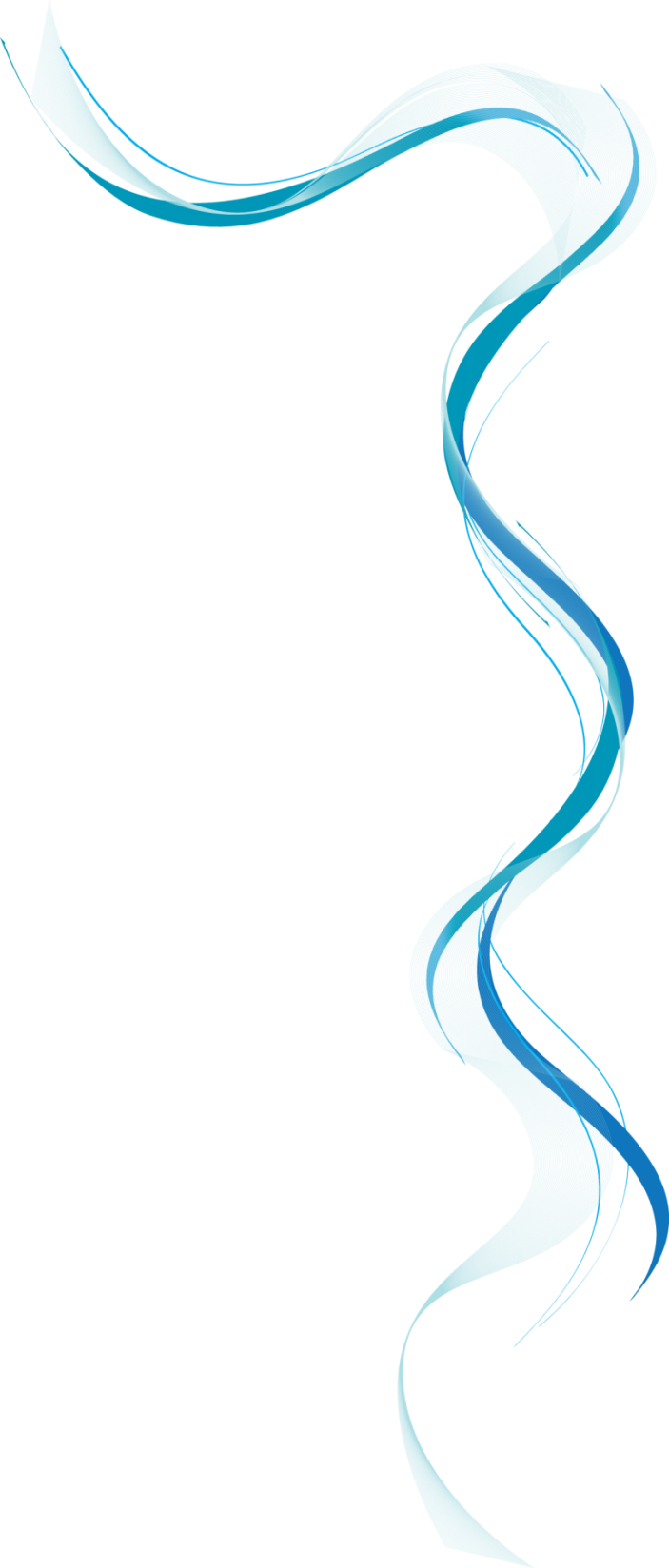 HODNOCENÍ:
TONOMETR
Existují 2 základní typy, od kterých se odvíjí všechny podoby v terénu používaných tonometrů-tlakoměrů:

 klasický (manuální) – moderní jsou již bezrtuťové, částečně automatické

 aneroidní (budíkové)

 elektronický (poloautomatický)
[Speaker Notes: Pro každé z témat použijte záhlaví oddílu, aby zde byl pro posluchače jasný přechod.]
TONOMETR KLASICKÝ
Bezrtuťový tonometr je nově vyvinutý LCD tonometr. Jedná se o klasický tonometr, kde se místo rtuti používají tekuté krystaly. Výhodou je, že umožňují akustickou metodu měření tlaku krve oproti digitálním tonometrům, které měří tlak oscilometricky. Udává tlak buď v mmHg nebo kPa.
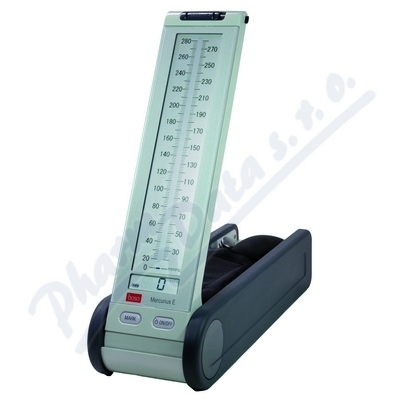 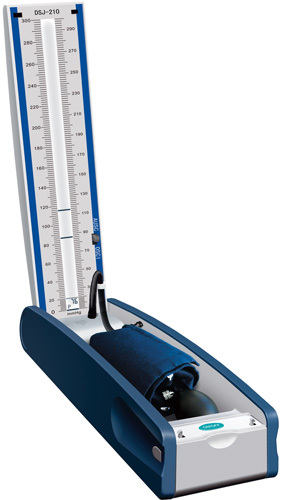 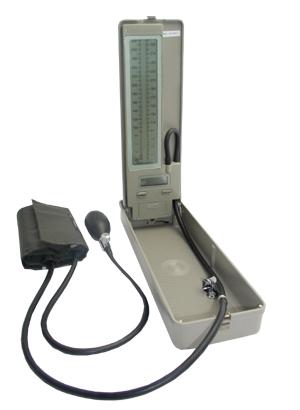 Tonometr rtuťový
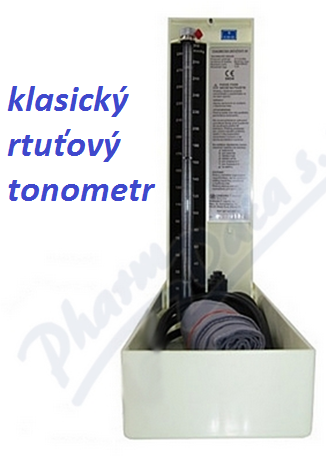 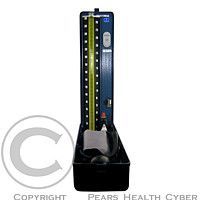 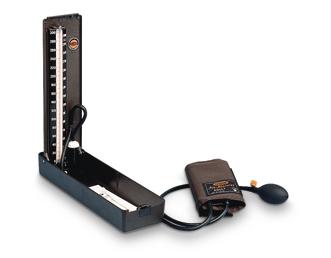 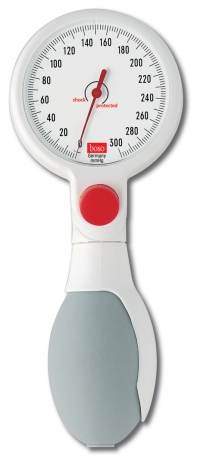 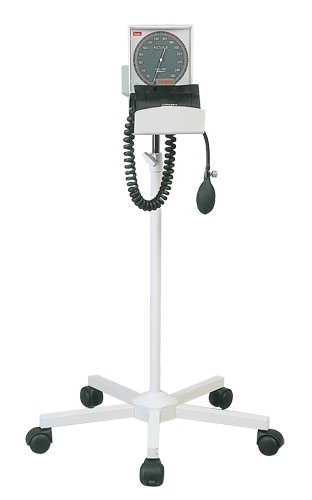 TONOMETR aneroidní (budíkový)
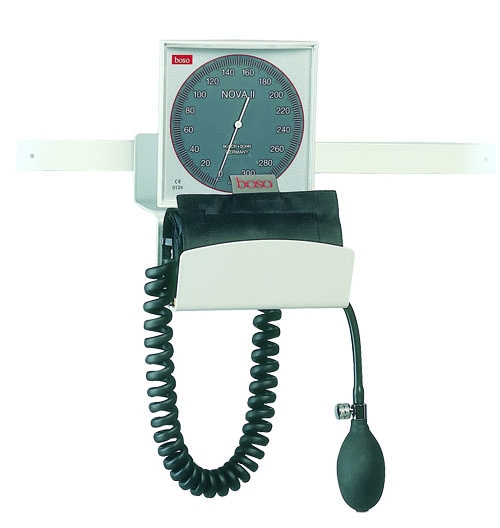 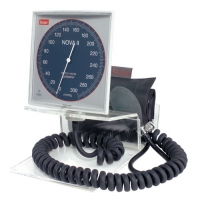 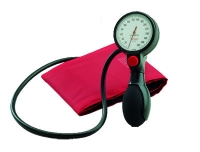 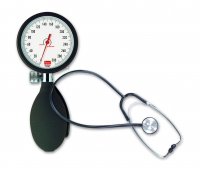 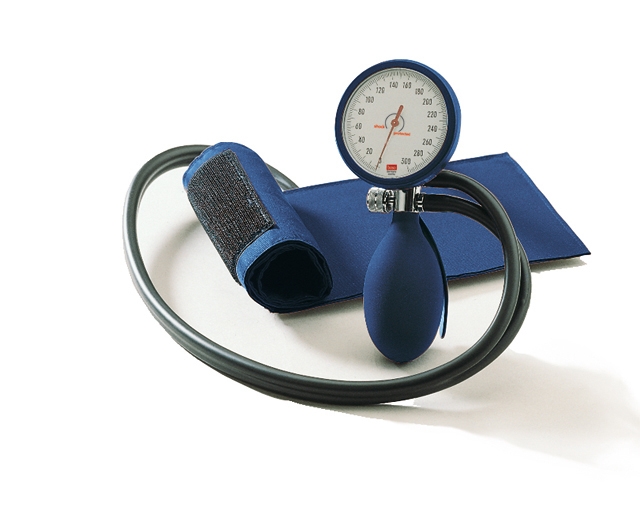 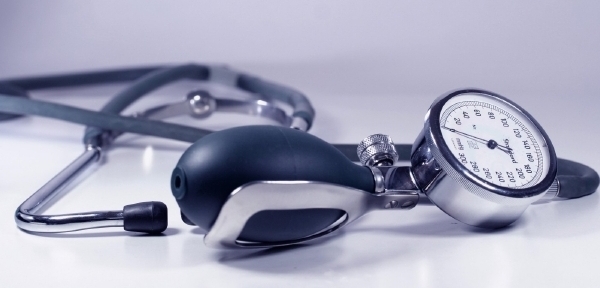 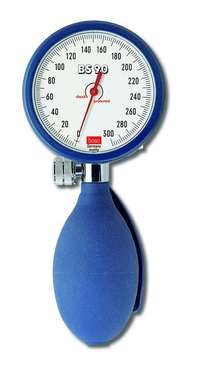 jednohadicový aneroidní tonometr s fonendoskopem
• ekonomická varianta v modrém provedení• průměr stupnice 60mm• fonendoskop je zabudován v manžetě na suchý zip pro obvod paže 22-32 cm• chráněn proti přetlaku• antikorozní měřící systém
Tonometr stolní
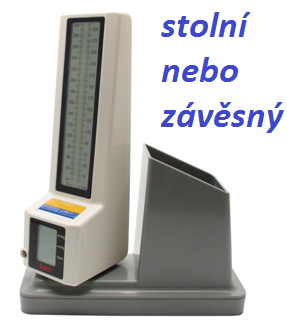 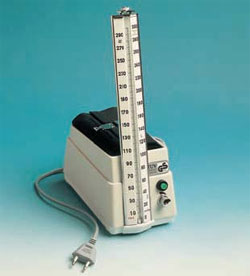 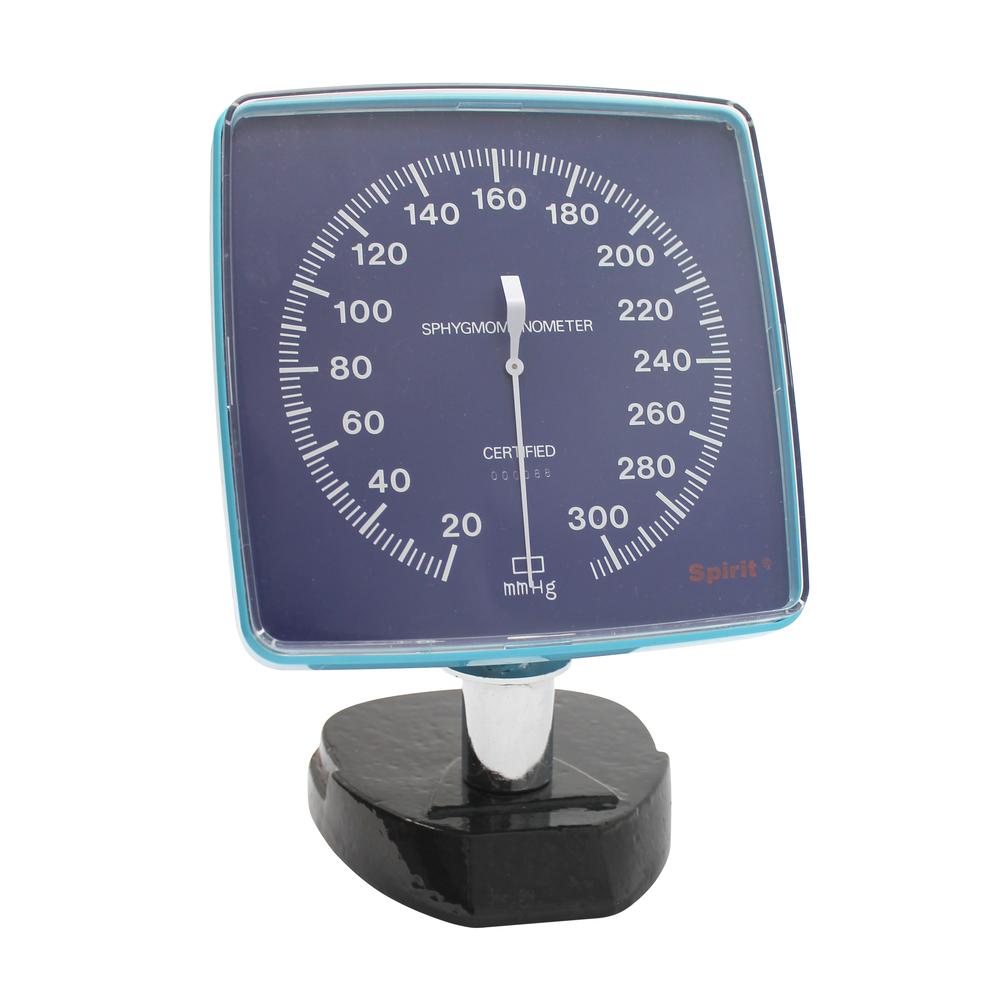 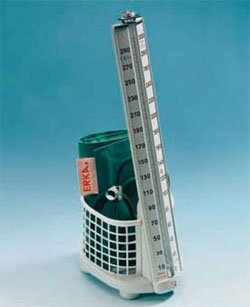 Elektrický
Ruční
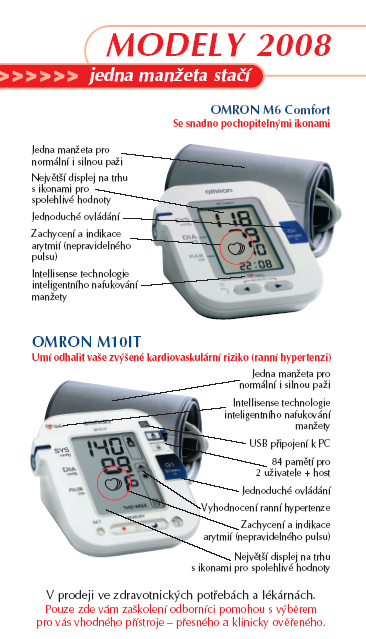 Tonometr elektronický- pažní- zápěstní
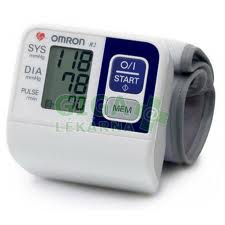 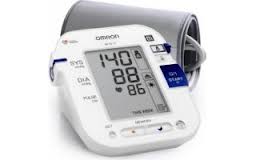 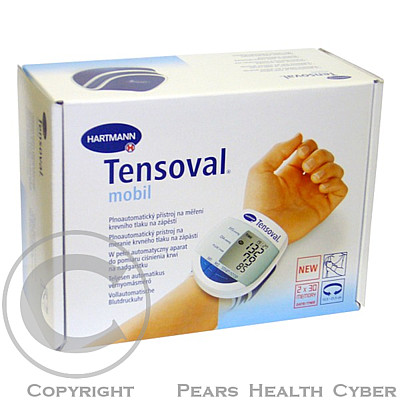 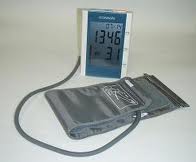 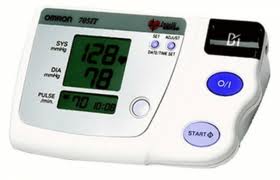 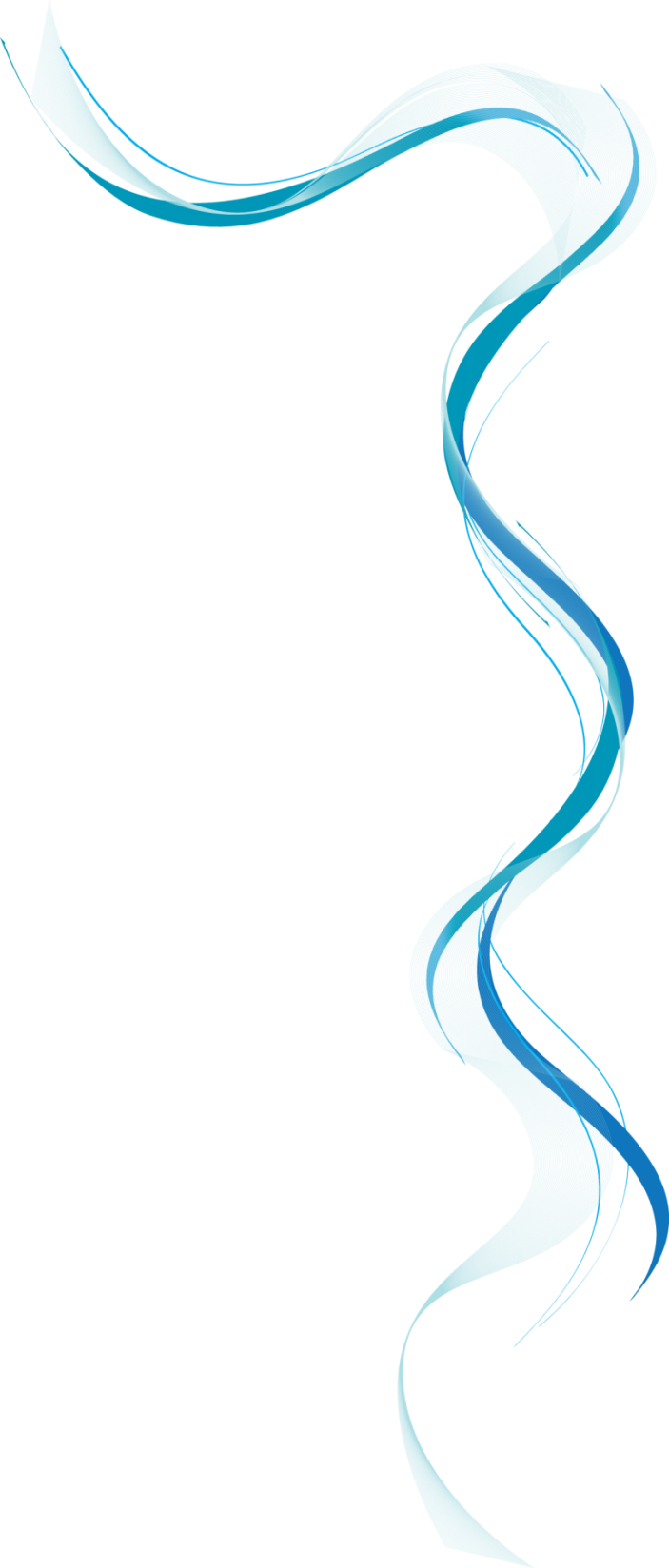 ŠÍŘKA A DÉLKA MANŽETY TONOMETRU
VE VZTAHU K OBVODU PAŽE
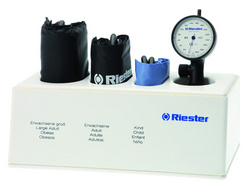 Zvolení vhodné šíře manžety tlakoměru je nezbytným krokem ke zjištění správné hodnoty krevního tlaku. 
Šířku měřicí manžety volíme podle obvodu paže. 
Obecně platí, že manžeta by měla při nasazení zakrývat nejméně 80 % paže. 
Při obvodu paže:
do 33 cm se doporučuje šíře manžety 12 cm, 
u paže s obvodem 33–41 cm by měla mít manžeta šířku 15 cm,
paže nad 41 cm musí mít manžeta šířku 18 cm. 
Pokud zvolíme manžetu příliš velkou, změřené hodnoty krevního tlaku mohou být podhodnocené
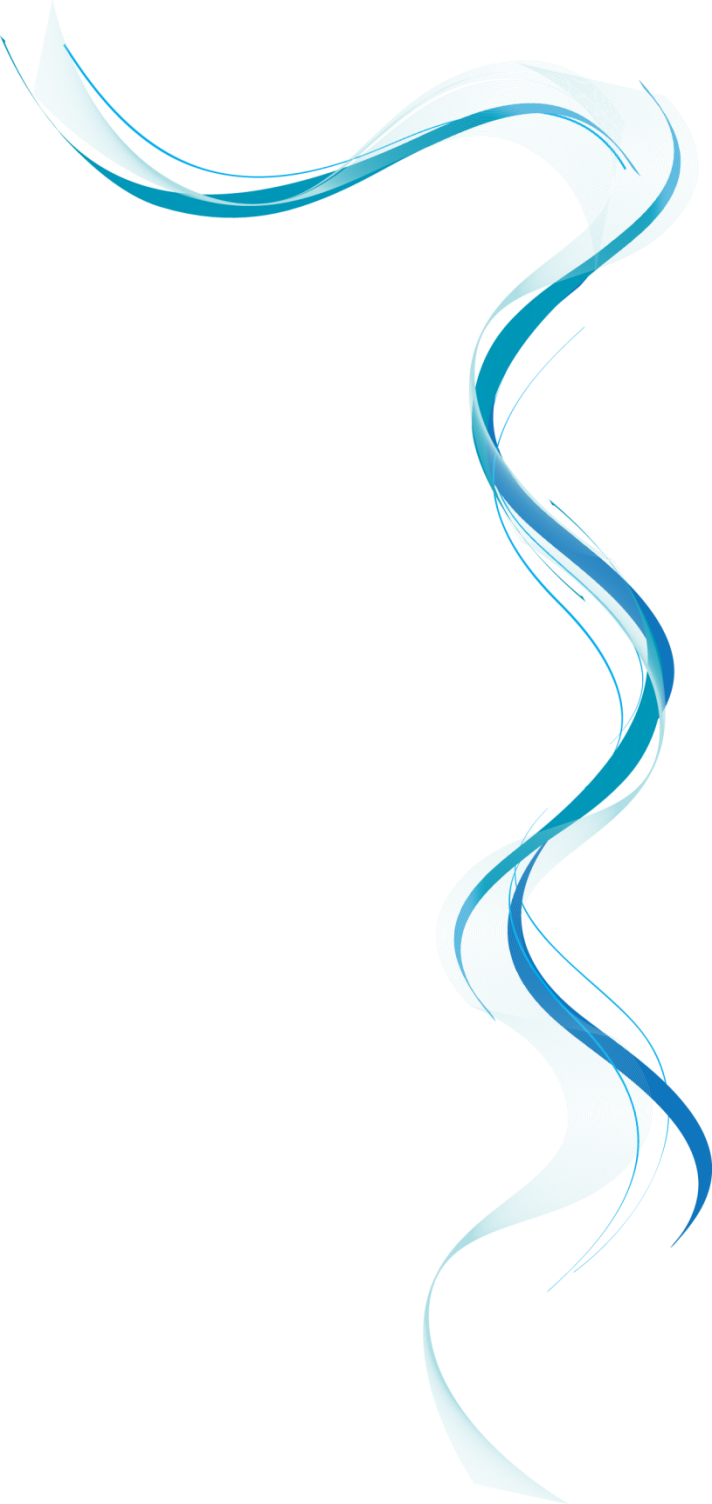 POSTUP  MĚŘENÍ
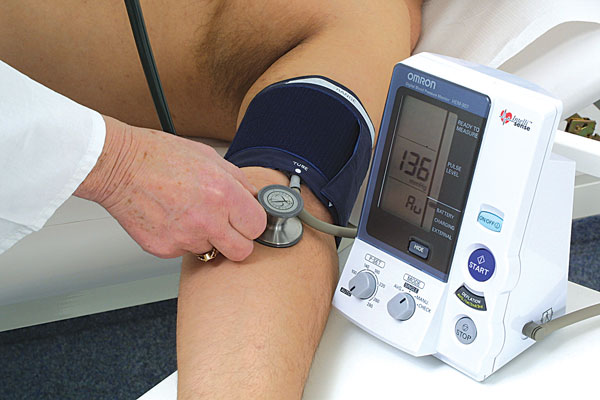 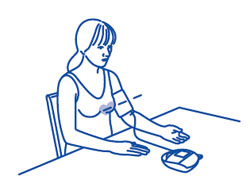 Příprava pacienta
pacienta seznámíme s výkonem
uložíme do vhodné polohy
zajistit klid předcházející měření
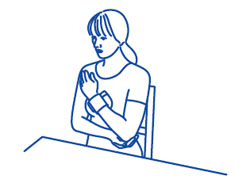 POSTUP
zkontrolujeme fonendoskop a tonometr
provedeme hygienickou dezinfekci rukou
identifikujeme pacienta dotazem „Jak se jmenujete, prosím?“
zajistíme vhodnou polohu vsedě nebo vleže s horní končetinou na podložce obrácenou dlaní vzhůru,
položíme tonometr na rovnou plochu v úrovni srdce nemocného
odhalíme paži a rameno nemocného (oděv nesmí tísnit, měříme vždy za stejných podmínek a na stejné horní končetině, na té, kde jsme poprvé naměřili vyšší hodnoty TK),
naložíme manžetu tonometru kolem paže asi 2,5 cm nad loketní jamkou, šířku manžety volíme dle konstituce pacienta, výška na paži či předloktí ve výši srdce, 
zajistíme napojení manžety na tonometr a uzavřeme ventil balónku
vyhmatáme pulzující tepnu v loketní jamce, nasadíme si do uší fonendoskop
přiložíme membránu fonendoskopu na pulzující místo v loketní jamce
napustíme manžetu vzduchem pomocí balónku a sledujeme stoupající sloupec rtuti na tonometru
napustíme manžetu do výše rtuťového sloupce o 30 torrů vyšší, než je předpokládaná horní hranice TK u nemocného
uvolníme ventil balónku a pomalu odpouštíme vzduch z manžety
sledujeme klesání rtuťového sloupce
zaznamenáme první slyšitelný úder (označuje hodnotu systolického tlaku)
zaznamenáme hodnotu posledního slyšitelného úderu (hodnota diastolického tlaku)
odstraníme manžetu z paže
zaznamenáme naměřenou hodnotu do dokumentace
zajistíme dezinfekci membrány fonendoskopu a úklid pomůcek
[Speaker Notes: Podle potřeby přidejte do každého oddílu tématu snímky, včetně snímků s tabulkami, grafy a obrázky. 
Ukázka v dalším oddílu obsahuje rozložení tabulky, grafu, obrázku a videa.]
Vypočítejte si svůj MAP
Střední arteriální tlak je esenciální hodnota důležitá především u kriticky nemocných pacientů.

MAP = 1/3 sTK + 2/3 dTK
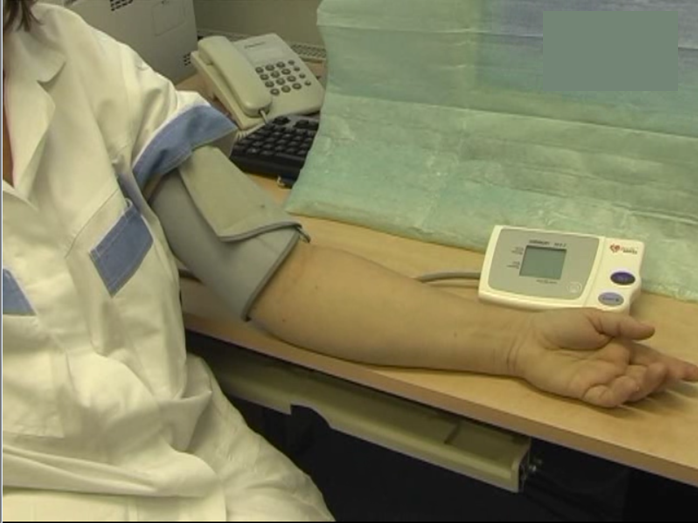 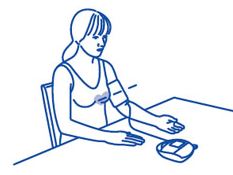 Měření automatickým pažním tlakoměrem
manžetu tlakoměru navlékněte na paži, u níž je obvykle vyšší tlak (zpravidla levá)
manžetu zatáhněte cca 2 cm nad loketní jamkou
hadička manžety leží uprostřed ohnutého lokte, ve směru ruky, proti loketní jamce
končetinu volně položte na stůl ve výšce srdce
stiskněte tlačítko start (on/off)
Měření automatickým zápěstním tlakoměrem
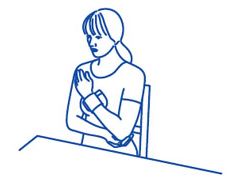 přístroj s manžetou navlékněte na zápěstí ruky, u níž obvykle bývá vyšší tlak (zpravidla levá)
spodní okraj manžety upevněte cca 1 cm nad zápěstím
displej zápěstního tlakoměru otočte na vnitřní stranu zápěstí
zápěstí ruky musí být vždy ve výšce srdce
stiskněte tlačítko on/off (start)
TK na paži se nesmí měřit
při poranění na paži
na ochrnuté straně po CMP
na končetině, kde je arterio-venózní fistula pro dialýzu (A-V shunt)
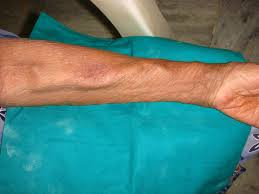 MOŽNÉ CHYBY
ÚZKÁ MANŽETA → vyšší TK
ŠIROKÁ MANŽETA →  nižší TK
NESPRÁVNĚ PŘILOŽENÁ manžeta → chyba měření
Paže či manžeta nad úrovní srdce → nižší TK
Paže či manžeta pod úrovní srdce → vyšší TK
Nevhodná doba měření: po jídle, cvičení, rozrušení, stresu, kouření,…
Při monitoraci TK nedodržování podmínek prvního měření (čas, poloha, zátěž,….)
Opakované měření na jedné paži při 1 měření
D - Vědomí
Základní složkou vědomí je vigilita (bdělost)

Obecně vykazuje informace o funkci nervového systému

Přesto, že je písmeno „D – disability“ u konce, probíhá hodnocení vědomí od prvního pohledu na pacienta -> informace sbíráme neustále. 

A – airway „Otevřete prosím ústa a zkuste na mě vypláznout jazyk“ v sobě skrývá základní neurologickou vyšetřovací techniku a nevypovídá jen o průchodnosti dýchacích cest.
Rozdělení poruch - Kvalitativní
Porucha obsahu vědomí při zachované vigilitě.
Hovoříme také o poruše lucidity (jasnosti), vnímání či přemýšlení

Amence
Delirantní stavy (obluzení)
Dezorientace
Halucinace
Obnubilace
Etc…
[Speaker Notes: amence – zmatenost. Kvalitativní změna vědomí, při níž je postižený dezorientován, neví přesně kde je, jaké je roční období, který je rok apod. Je bezradný achová se zmateně. Příč. těžká celková onemocnění těžké infekce, ateroskleróza mozku, předávkování inzulinu udiabetika vedoucí khypoglykemii aj. Srov. demence, skleróza, delirium a-; mens

obnubilace – mrákotný stav. Kvalitativní porucha vědomí, při níž postižený jedná bez kontroly svého vědomí a na své jednání si nepamatuje. Může odcestovat, chovat se agresivně, jindy převládá automatické neúčelné jednání apod. Bývá např. u epilepsie, těžké hysterie ob-; lat. nubila mraky]
Rozdělení poruch - Kvantitativní
Narušen stupeň vědomí/ bdělost

Apatie
Somnolence
Sopor
Stupor
Semi-koma
Koma
Areflexní koma
[Speaker Notes: stupor – nadměrná strnulost a ztuhlost, při níž postižený minimálně odpovídá na zevní podněty. Může být reakcí na otřesný zážitek, vyskytuje se u hysterie disociační s. apod. 

Semi-koma : stav předcházející hlubokému bezvědomí]
D – AVPU škála – pro děti i dospělé
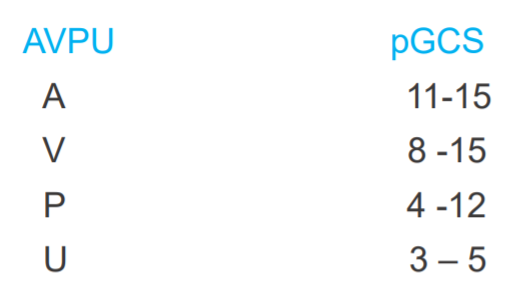 Nově také cAVPU! – kdy „c“ znamená zmatenost.
[Speaker Notes: ALERT
VERBAL
PAIN
UNRESPONSIVE]
Hodnocení:
13-14 = lehká porucha
12-9  bodů = střední porucha 
8-3 bodů = závažná porucha
[Speaker Notes: C – zavřené otokem nebo obvazem

T – intubováno

Abnormální flexe když – noha jde do extenze, pomalý a stereotypní pohyb – opakovaně stejné místo, rameno se hýbe pře hrudník

15–13 žádná nebo lehká porucha 9–12 středně závažná porucha do 8 závažná porucha]
Glasgow coma scale – motorická reakce
Lze zařadit i hodnocení zorniček = GCS-P
[Speaker Notes: A co zorničky??? – 2 obě bez, -1 jedna bez 

Velikost a reaktivita je ovlivněna mnoha faktory včetně cerebrálních lézí, vrozené abnormality a léky. Můžou indikovat zvýšené ICP a porot je bereme v potaz při hodnocení neurologického stavu.]
Hodnocení zornic
U pacientů s poruchou vědomí a u pacientů s neurologickou/neurochirurgickou diagnózou pravidelně

Pojmy
Izokorie 
Anizokorie 
Mydriáza
Mióza
Fotoreakce +/-
Nystagmus
SLEDOVÁNÍ TĚLESNÉ TEPLOTY
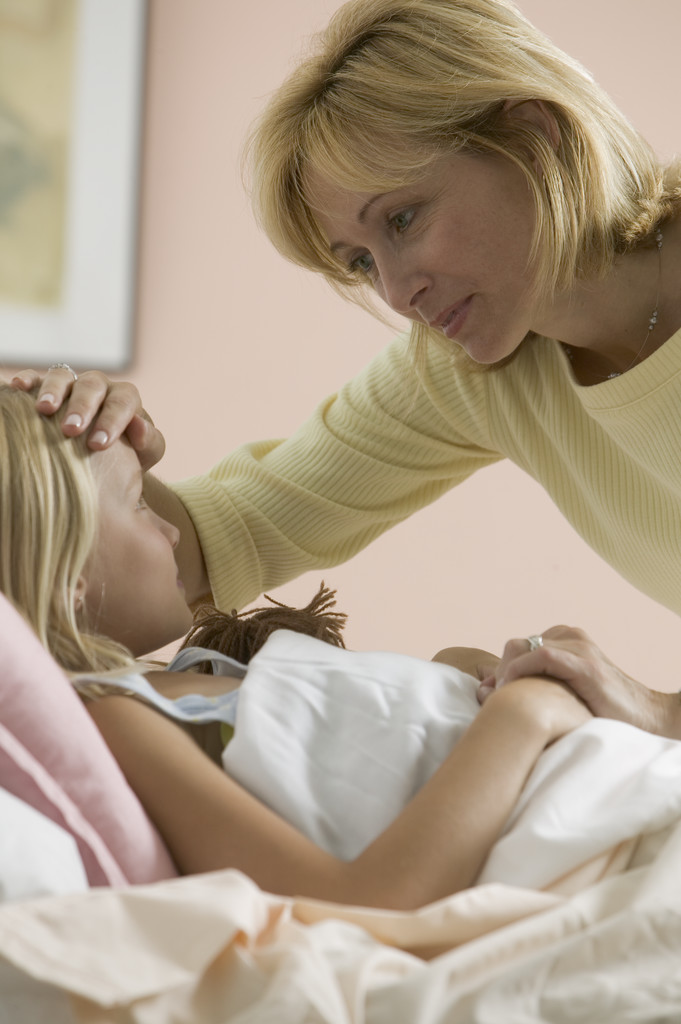 Rovnováha mezi teplem vyrobeným tělem a teplem, které tělo ztrácí, je vyjádřená tělesnou teplotou (TT)
Druhy tělesné teploty
Centrální - vnitřní- teplota hlubokých tkání těla (hrudník, břišní dutina, pánevní dutina,…- je relativně konstantní  37°C
povrchová- teplota kůže, podkožního vaziva  a tuku. Na rozdíl od vnitřní teploty stoupá a klesá v závislosti na okolí.            kolísavá
Ovlivňující faktory
věk - dítě velmi ovlivňuje teplota okolí, až do puberty je u dětí TT labilnější, u starších lidí je riziko hypotermie

biorytmus - nejnižší TT 2 – 6 hod ráno, nejvyšší 17 - 18 hod večer

tělesná aktivita - těžká práce nebo namáhavé cvičení zvýší TT

hormony - u žen se ve dnech ovulace zvyšuje TT o 0,35°C nad bazální teplotu

stres - stimulace sympatiku může zvýšit produkci epinefrinu a norepinefrinu, čímž se zvýší metabolická aktivita a produkce tepla

okolí - extrémní okolní teplota může ovlivnit regulační systém
Tělo ztrací teplo
Přenosem (radiací) – přenos tepla z jednoho objektu, na povrch jiného, bez přímého doteku

vedením (kondukcí) – přenos tepla z jedné molekuly na druhou

prouděním vzduchu (konvekcí) – rozptýlení tepla vzduchem

vypařováním (vaporizací) – soustavné odpařování vlhkosti z respiračního traktu, ze sliznice úst a kůže.
Regulace tělesné teploty
senzory na povrchu a v těle (kůže, jazyk, respirační aparát, vnitřní orgány)

integrátor v hypothalamu (centrum regulující vnitřní teplotu)

efektorový systém upravující produkci a ztrátu tepla (vasokonstrikce, třes, uvolnění epinefrinu)
Teplotní křivka
Tělesná teplota přirozeně kolísá v průběhu dne až o 2°C
Nejnižší mezi 4.00 – 6.00 hodinou, teplotní minimum
Nejvyšší mezi 17.00 – 18.00, teplotní maximum

Teplotní křivky 
pokles tělesné teploty
Kritický  - náhlý, během hodin
Lytický – pozvolný, několik dnů 
Provleklý

Vzestup
Pozvolný – několik dnů
Náhlý – během hodin
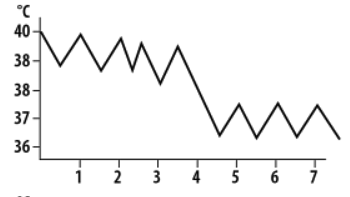 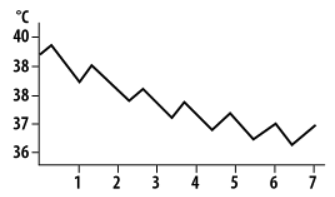 HODNOTY
náhodná hypotermie – se může vyskytovat vlivem chladného okolí, nebo ponořením do studené vody
Indukovaná (řízená) hypotermie – úmyslné snížení teploty kvůli snížení spotřeby kyslíku tělních buněk (úrazy mozku, srdeční operace)
TYPY HOREČKY (febris)
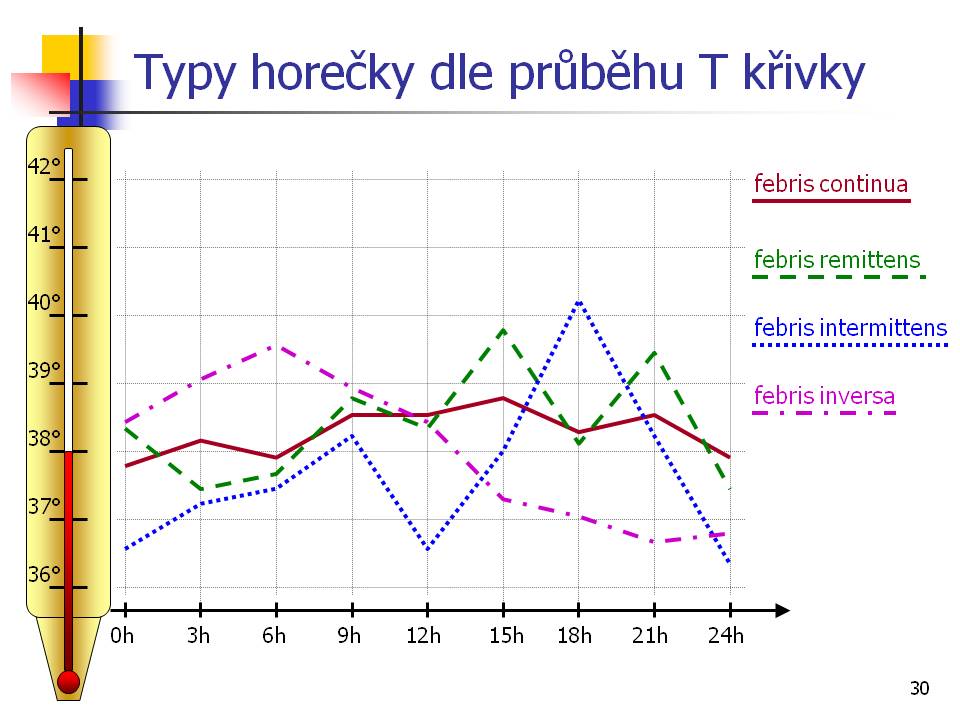 Klinické projevy horečky
2. Průběh

chybí pocit chladu
kůže je na dotyk teplá
zrychlený puls
zrychlení dýchání
žízeň
mírná až silná dehydratace
ospalost, neklid, křeče svalů
při delším trvání – ztráta chuti k jídlu
nevolnost, slabost, bolest svalů z důvodů proteinového katabolismu
nástup (pocity zimy)

zrychlení  tepu
zrychlení dýchání
třes
bledá studená kůže z důvodů vasokonstrikce
husí kůže
zastavení pocení
vzestup teploty těla
3. ústup (snížení horečky)

červená a na dotyk teplá kůže
pocení
snížení třesu
možná dehydratace
Klinické příznaky hypotermie
snížená teplota těla (pod 36 °C)
silný třes
pocit chladu až mrazení
bledá, studená, vosková kůže
hypotenze
snížení vylučování moče
nedostatek svalové koordinace
dezorientace 
ospalost vyúsťující až do bezvědomí 
při poklesu teploty pod 28–30 °C riziko fibrilace komor! (terminální stádium!)
Místa vhodná pro měření tělesné teploty
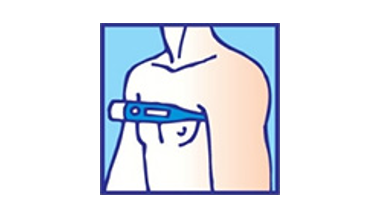 Axilla (axilární)
Ústa (orální; +0,3⁰C)
Rektum (rektální;  + 0,5⁰C)
Vagína (vaginální; bazální teplota)
Zevní zvukovod (+ 0,6⁰C)
Třísla (jako v axille)
Kůže  (na čele)
V tělních dutinách (moč. měchýř, DC,…)
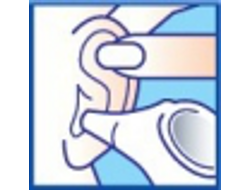 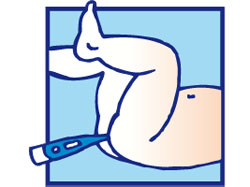 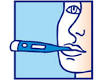 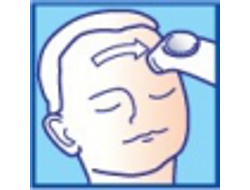 Nepíšeme součty!
Pozor, do dokumentace nikdy nepíšeme sečtenou hodnotu, ale vždy tu, kterou jsme naměřili a zároveň specifikujeme místo.

Např. – 37,3°C (rectum)
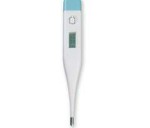 Druhy teploměrů
rtuťový skleněný teploměr (pro měření maximální tělesné teploty, nebo rychloběžný)

Digitální

elektronický podpažní, čelní, ušní (infračervený)

páska na měření tělesné teploty na kůži (chemický)

lihový
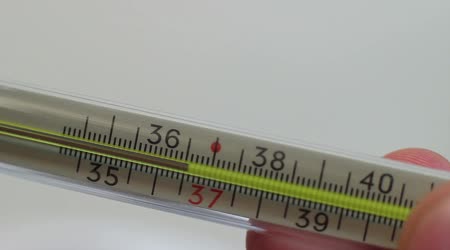 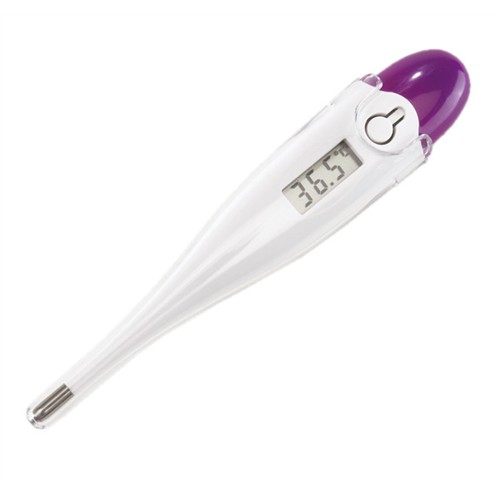 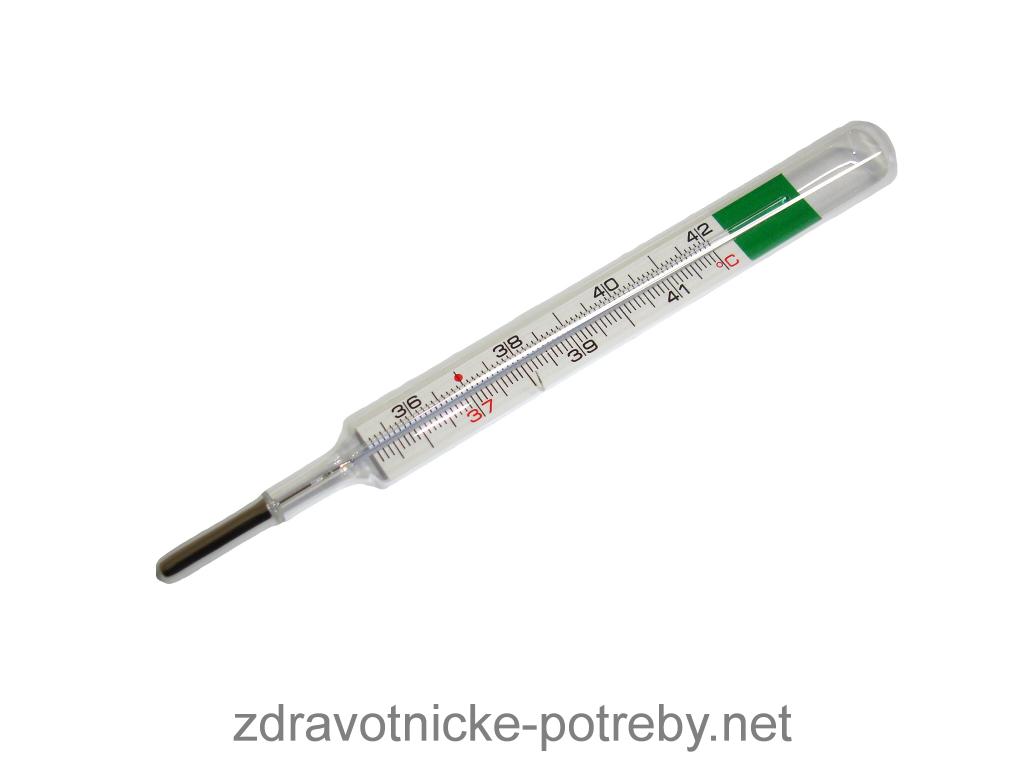 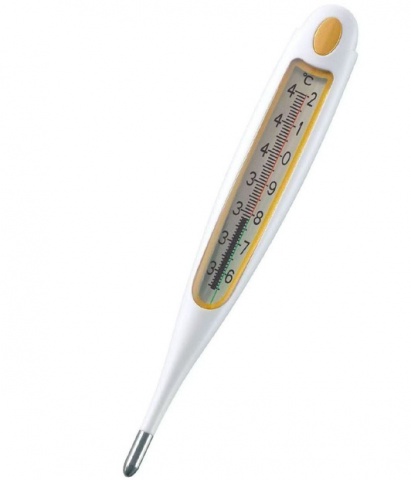 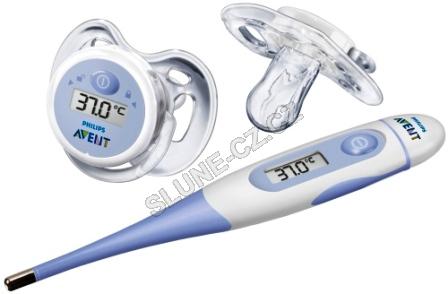 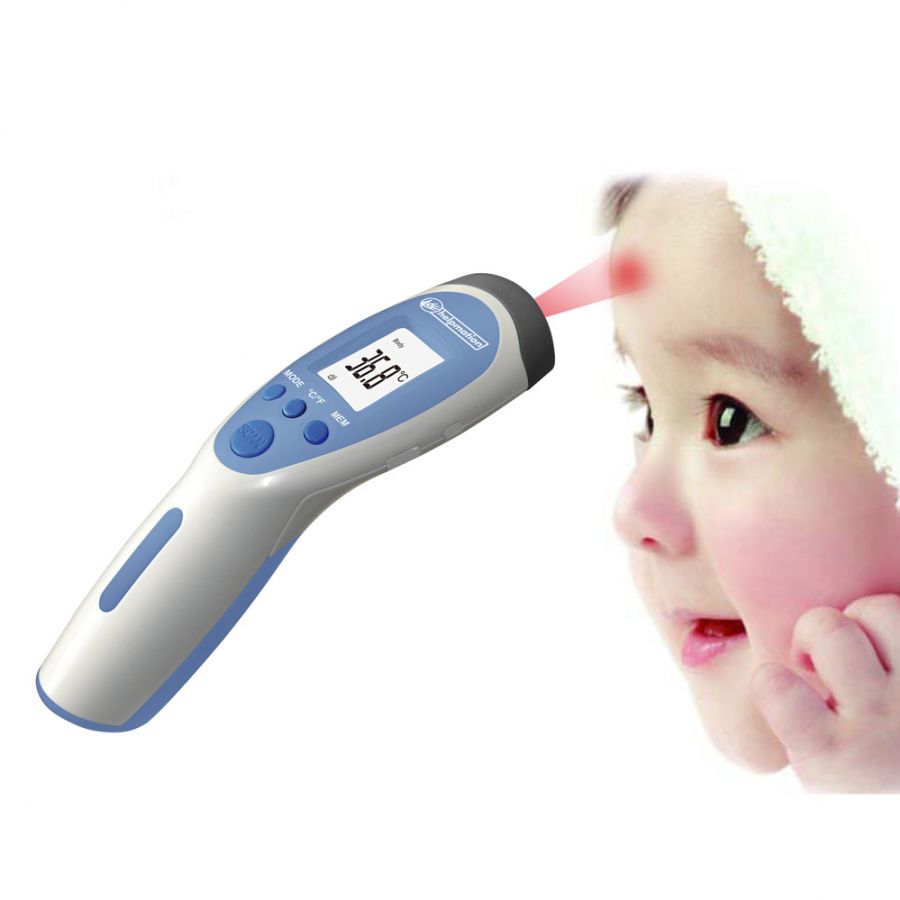 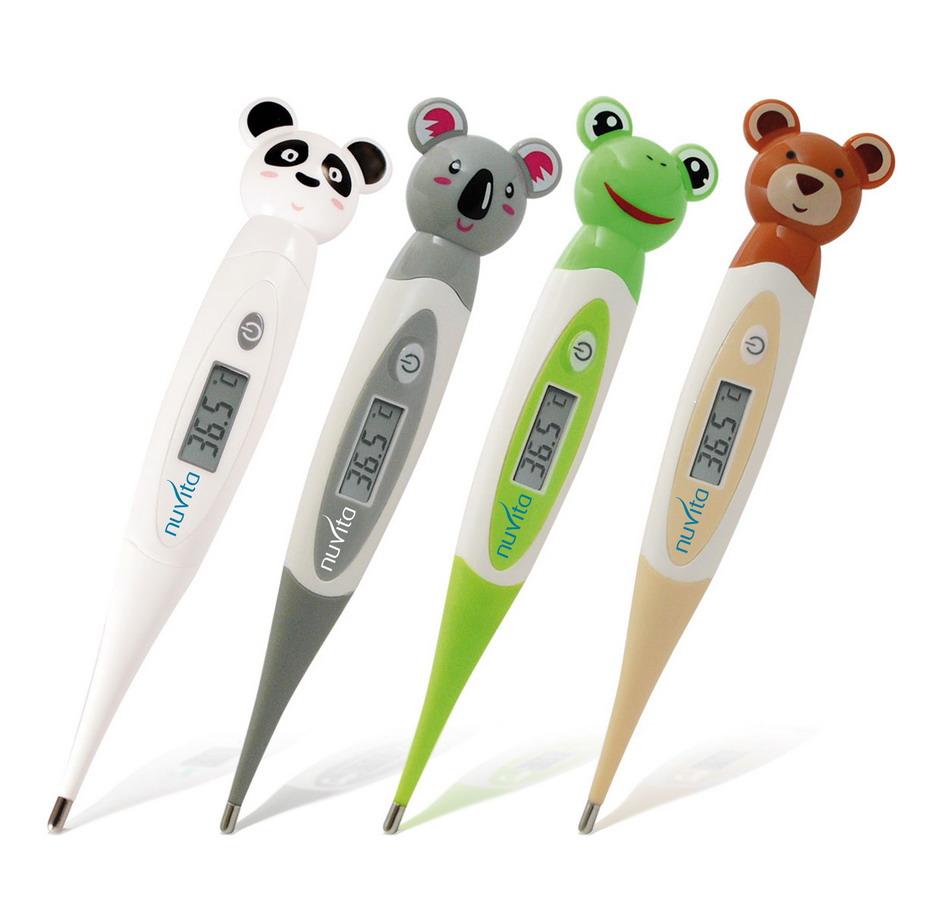 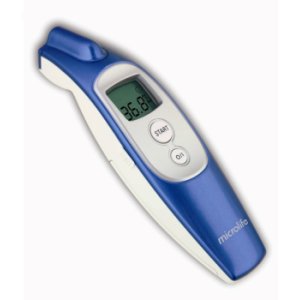 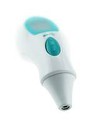 Obecné pokyny k měření tělesné teploty
Tělesná teplota se měří min. 2 – 3x denně
Údržba a dezinfekce teploměrů (skleněný, digitální)
Individualizace teploměrů
Lihové teploměry sklepat, kontrola celistvosti
Tělesná teplota se měří v klidu na lůžku
U neklidných nemocných a dětí měří tělesnou teplotu sestra
Simulace, disimulace choroby  - 2 teploměry
Zápis naměřené hodnoty do dokumentace nemocného
Popis výkonu
zkontrolujeme teploměr
provedeme hygienickou dezinfekci rukou
identifikujeme pacienta dotazem „Jak se jmenujete, prosím?“
teploměr umístíme do středu suché podpažní jamky a končetinu přitiskneme k hrudníku
měříme 5 minut nebo do zaznění zvukového signálu na teploměru
po vyjmutí teploměru odečteme naměřenou hodnotu
odložíme do emitní misky
zaznamenáme naměřenou hodnotu do dokumentace
zajistíme dezinfekci teploměru a úklid pomůcek
Péče o pacienta po výkonu: není nutná
Komplikace: nejsou
E - Prohlídka pacienta - exposure
Může docházet k postupnému snižování kožního turgoru a pevnosti například při hydrataci či dlouhodobé hospitalizace. CAVE: exantém, začervenání, otlaky, ragády, opruzeniny.
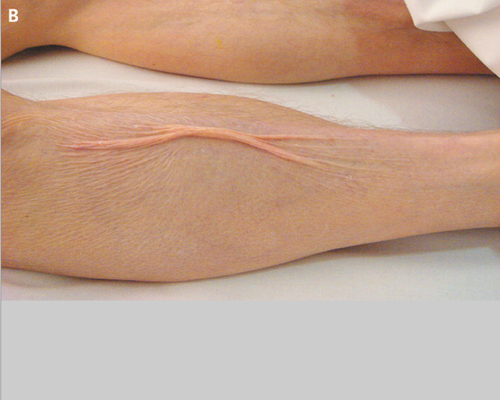 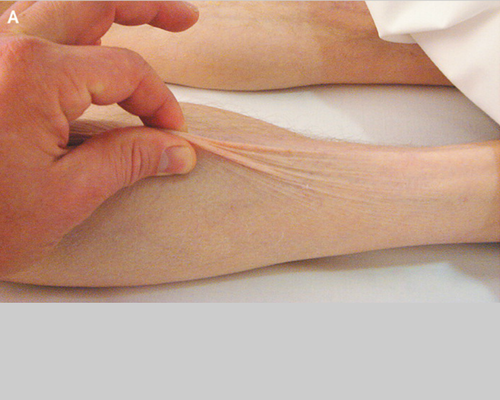 [Speaker Notes: Exantém - vyrážka]
Prohlídka pacienta anebo E - exposure
Resuscitační páska pro děti – Broselowa páska – systém rychlé orientace ve VF
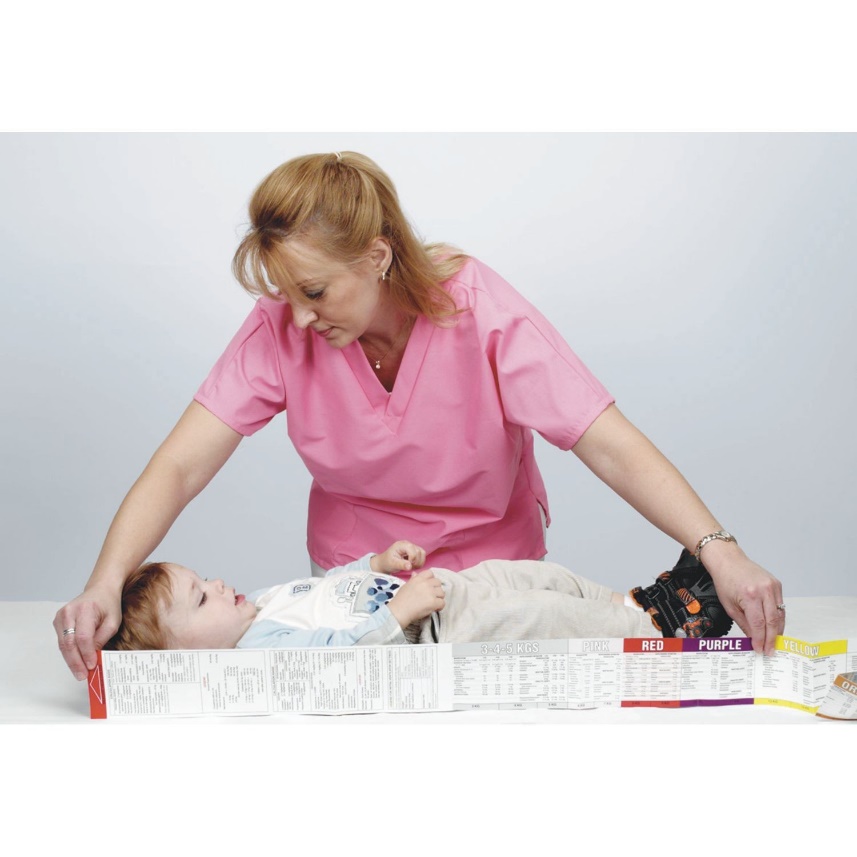 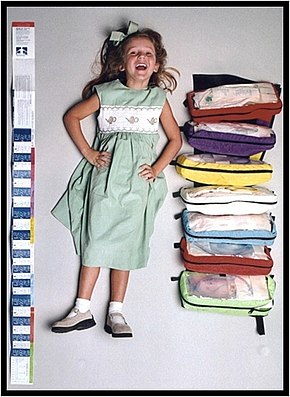 Aplikace pro Andorid – např. PediRef
[Speaker Notes: Lze využít i aplikace na telefon]
Doporučená literatura a webové zdroje:
Intenzivní medicína, Pavel Ševčík, Vladimír Černý, et al.

Akutní stavy v gastroenterologii, Petr Dítě, et al.

Základy anesteziologie část 1. a 2., Jitka Zemanová

Ošetřovatelství v intenzivní péči, Gabriela Kapounová

Třeška, V.: Propedeutika vybraných klinických oborů. Grada, Praha, 200

CHAMEIDES, Leon, ed. Pediatric advanced life support: provider manual. Dallas: American Heart Association, 2011